Janikovszky Éva: Már iskolás vagyok
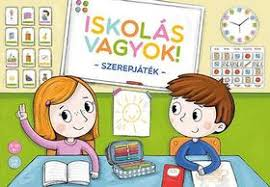 Készítette: Bánné Szikszai Erika tanító
Csanádpalota, 2021. 09. 07.
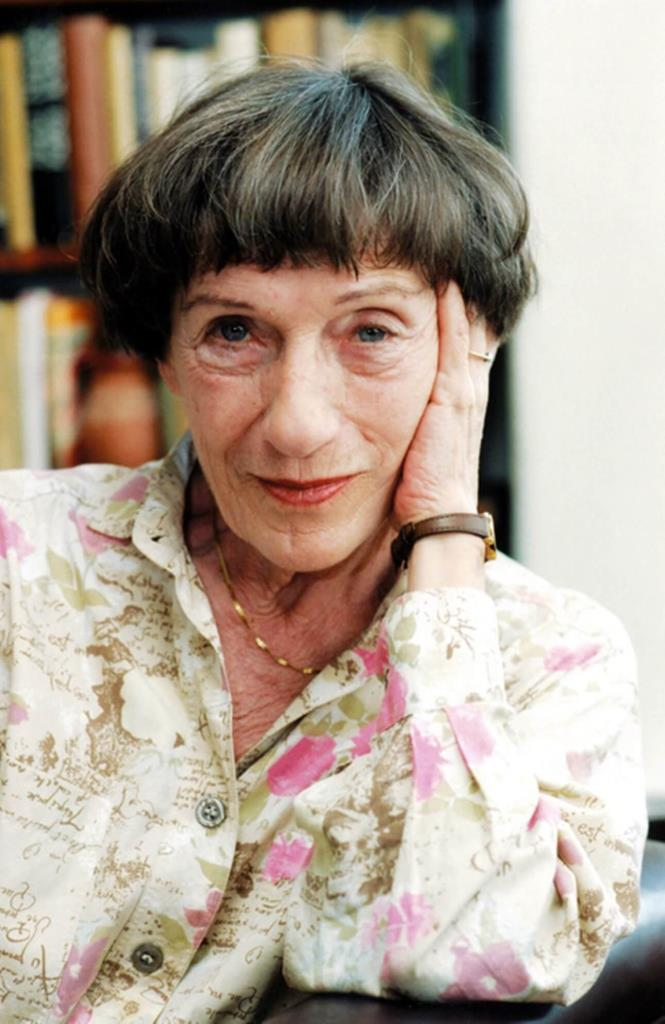 Janikovszky Éva
Szegeden született 1926. április. 23-án.
Budapesten hunyt el 2003. július 14-én.
Író, szerkesztő, költő
Iskolakezdés - szokások
Emlékezz vissza, milyen volt az iskolakezdés az 1. osztályban?
Milyen dolgokkal ismerkedtél meg az első napokon?
Ki vezetett be az iskolába?
Ki segített számodra a megszokásban?
Hogyan tudnál te segíteni az új diákoknak, hogy kellemesen érezzék magukat az iskolában?
Artikulációs gyakorlat:
„Kicsi állat a hangya, de nagy a szorgalma.
Szorgalmas a méh is, ilyen leszek én is!”

Tanult versike elmondása normál hangerővel,
 suttogva, csak magánhangzókkal 
nagy ajakmozgással!
Olvasd el a felvillanó betűket!
ny
dz
gy
cs
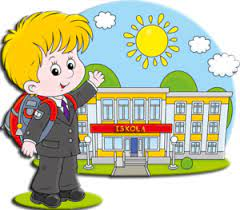 ty
zs
sz
ly
Olvasd el a betűket!
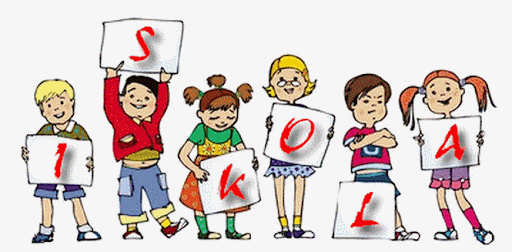 ny, cs, dz, gy, ty, sz, ly, zs
Válaszolj a kérdésekre!
Az olvasott betűk
magánhangzók vagy mássalhangzók voltak?
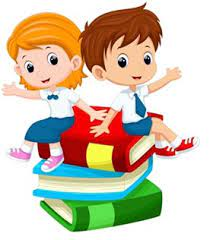 Mássalhangzók melyik csoportjába sorolhatjuk őket?
kétjegyű mássalhangzók
Olvasd el a szavakat!
megkérdezi
FEL-NŐT-TE-KET
a-mi-ó-ta
VÉ-GIG-ME-GYEK
árulkodó
U-ZSON-NÁM-BÓL
Olvasd el a szavakat!
VÁLASZOLTAM
is-ko-la-tás-ká-val
ISKOLÁBA
Nyisd ki a tankönyved a 6. oldalon! Olvasd el a történetet!
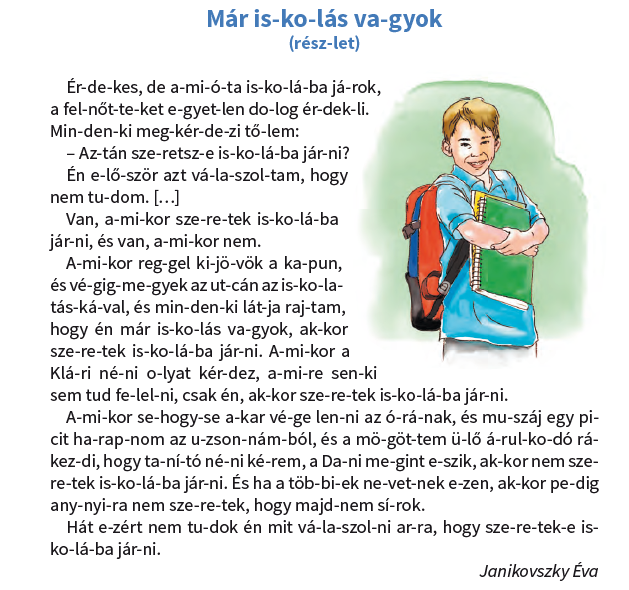 Beszélgessünk!
Volt-e olyan szó vagy mondat, amit nem értettél?
Miről szólt a történet?
Hogy érezted magad, mikor a történetet hallottad?
Milyen volt számodra az iskolakezdés?
Te milyen kérdéseket kapsz az iskolakezdéssel kapcsolatban?
Ki a főszereplője a szövegnek?
Hogy érzi ő magát az iskolában?
Mik azok a dolgok, amik miatt szeret iskolába járni Dani?
Mik miatt nem szeret iskolába járni?
Húzd alá a kérdésekre a válaszokat!
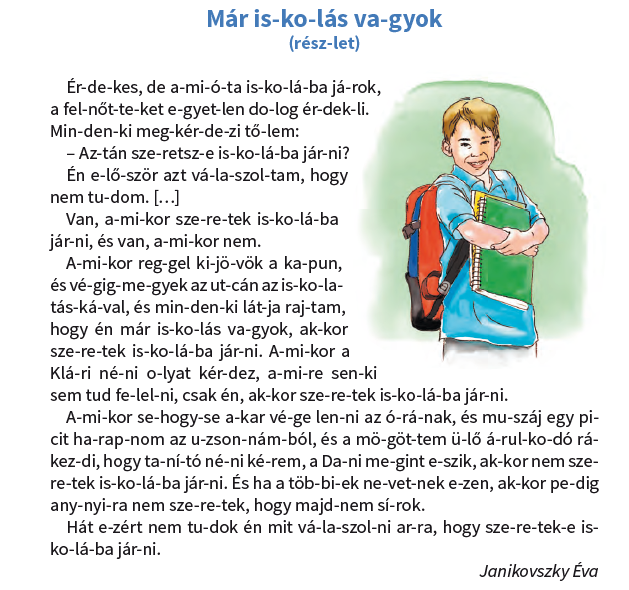 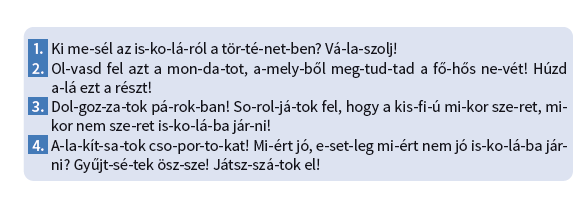 Játék
https://view.genial.ly/5f4e6f518cdb5b0d8a9b2a89?fbclid=IwAR3eEyOXim09p0iFTdh0Fp7TkqOVlH_2L3gztZxqmYfKRGz1WOBVdMGQZvQ
Alkoss mondatokat a szavakkal!
https://wordwall.net/hu/resource/4004602/olvas%c3%a1s/ford%c3%adtsd-meg-a-k%c3%a1rty%c3%a1kat-mondj-vele-mondatot
Nyisd ki a füzeted!
Írd fel az óra számát és címét!







Rajzold le a füzetedbe a tanszereidet!
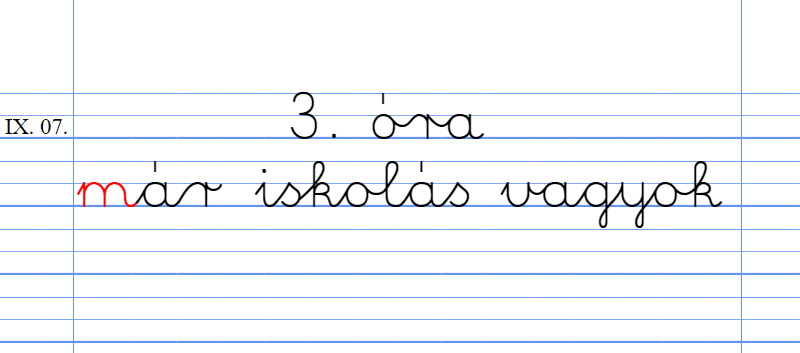 Gratulálok!
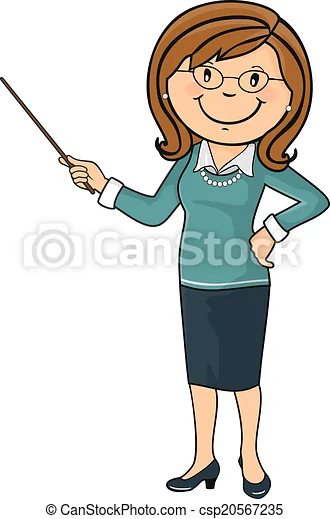 Csak így tovább!